KC NADĚJE Ivanovice na Hané, Jiří Pospíšil, 15.4.2018
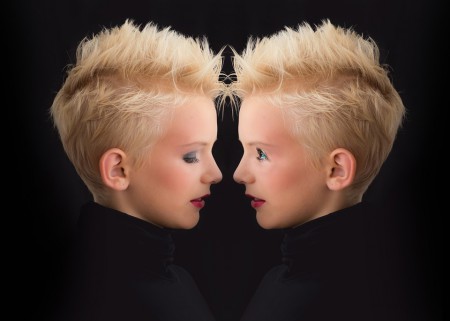 Jak se stát lepším člověkem…
SEBEOVLÁDÁNÍ
KC NADĚJE Ivanovice na Hané, Jiří Pospíšil, 15.4.2018
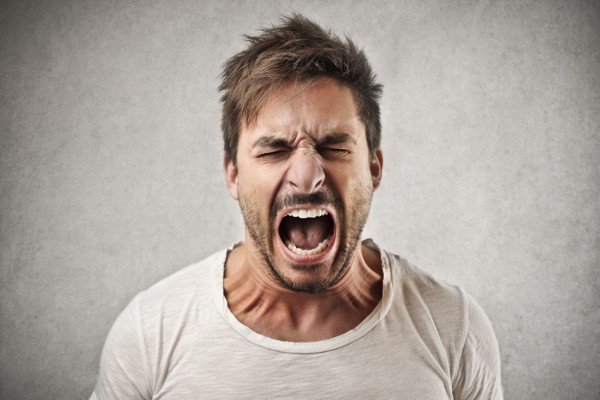 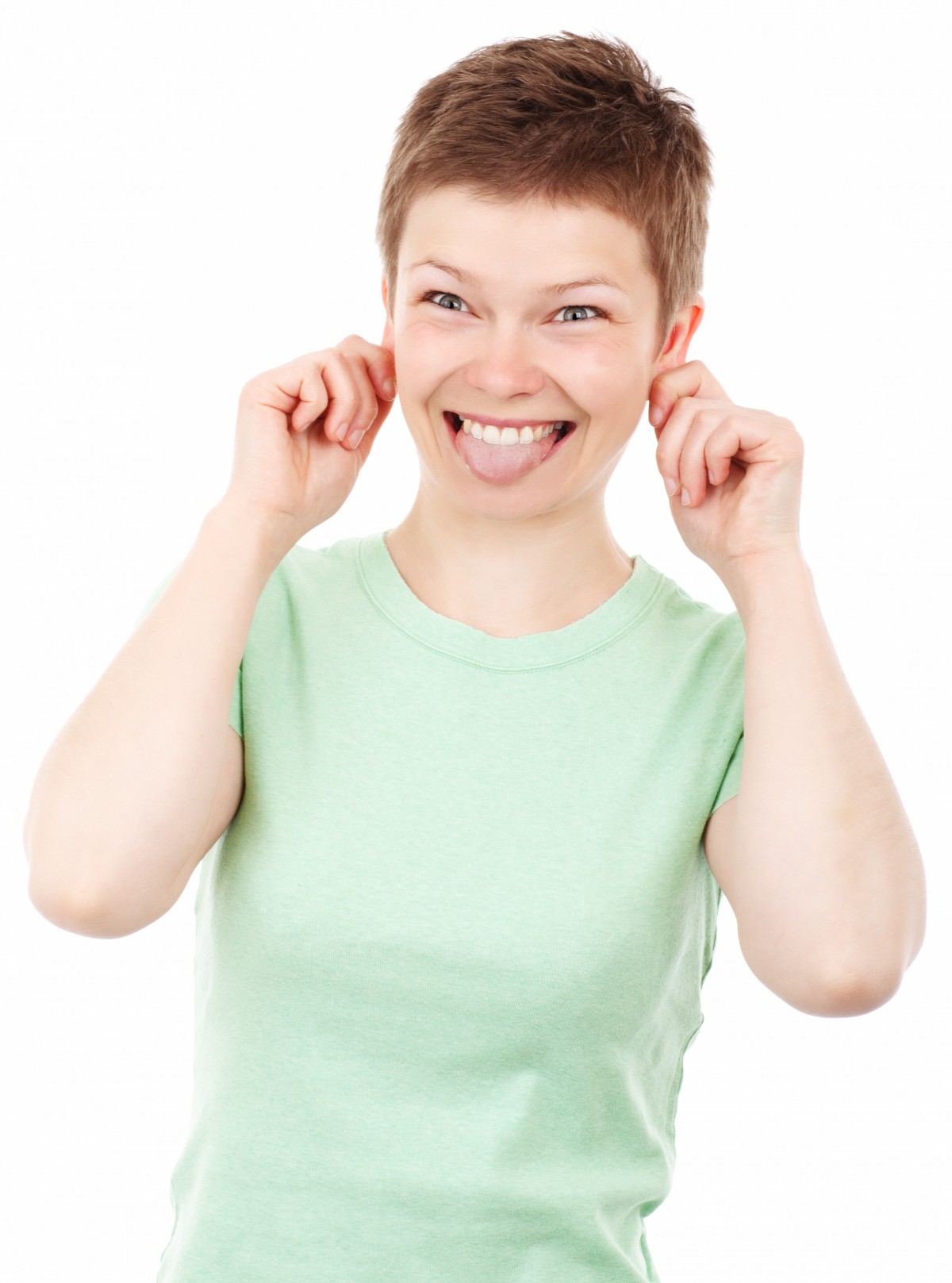 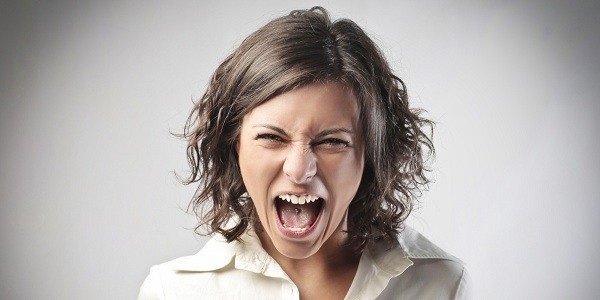 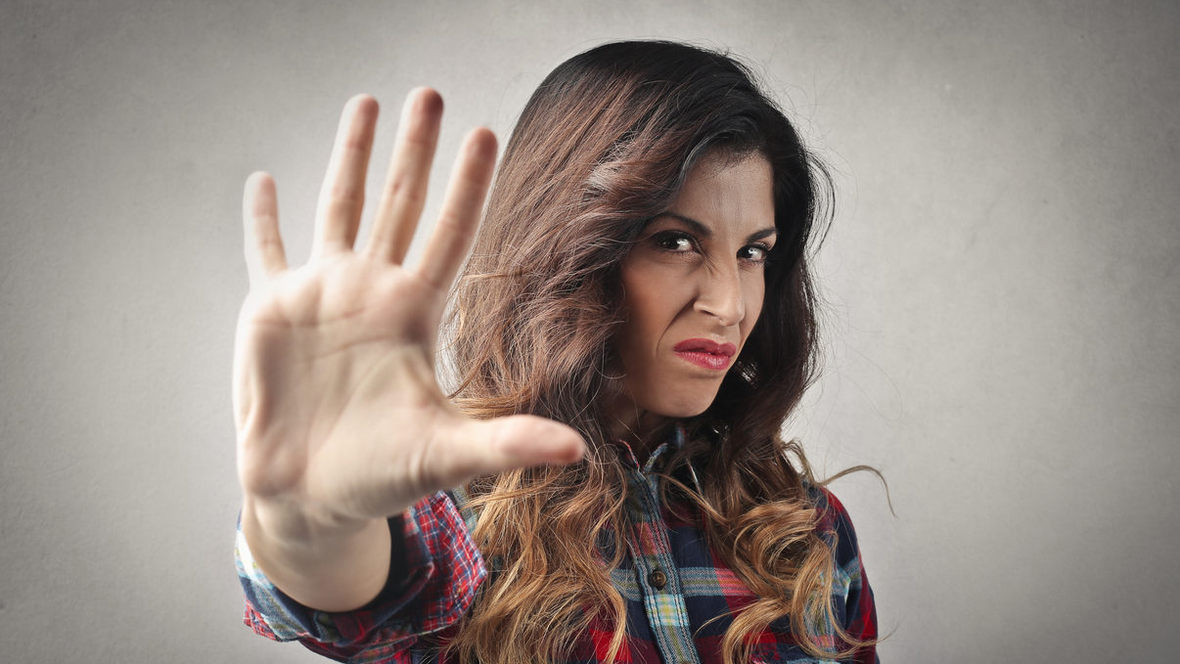 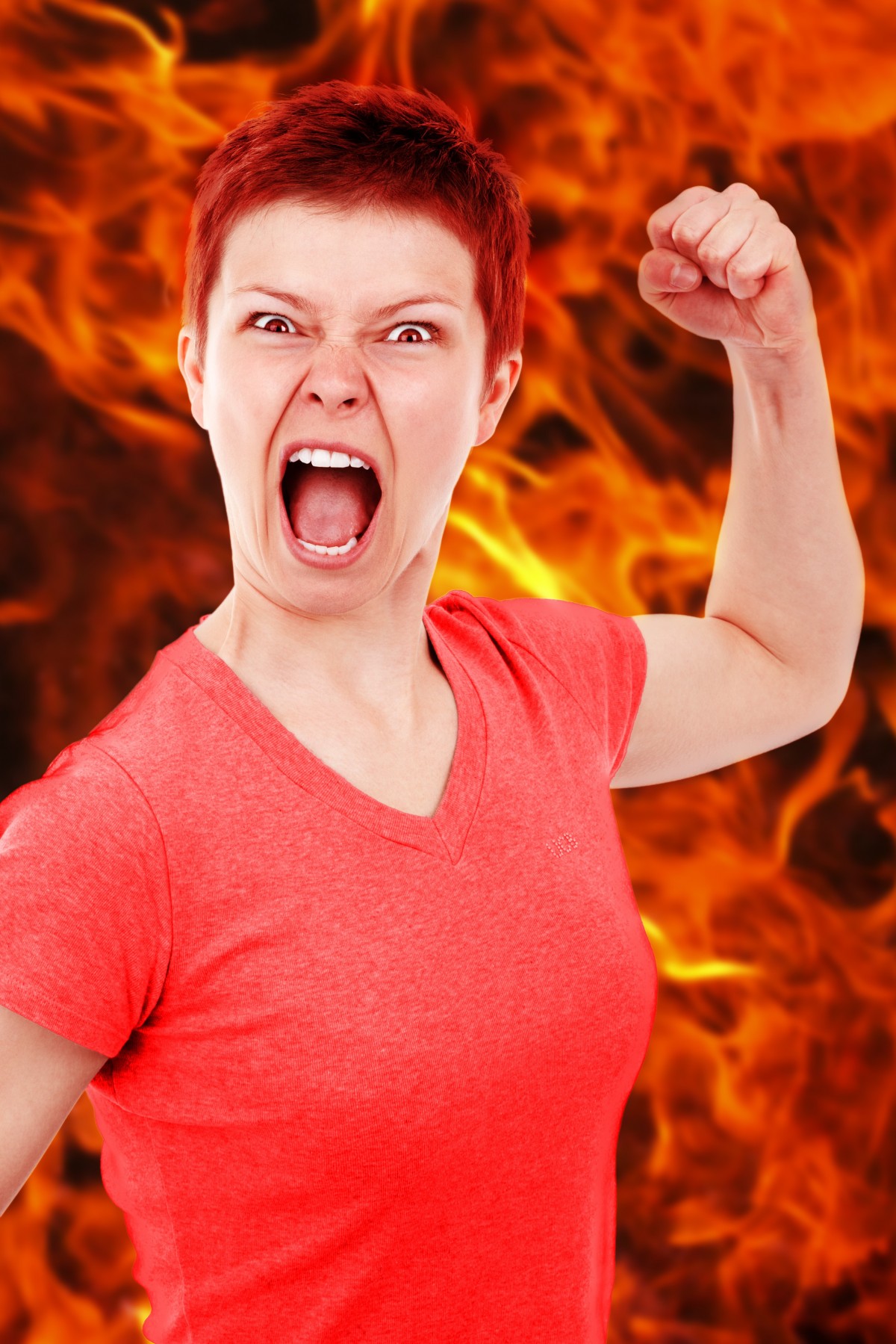 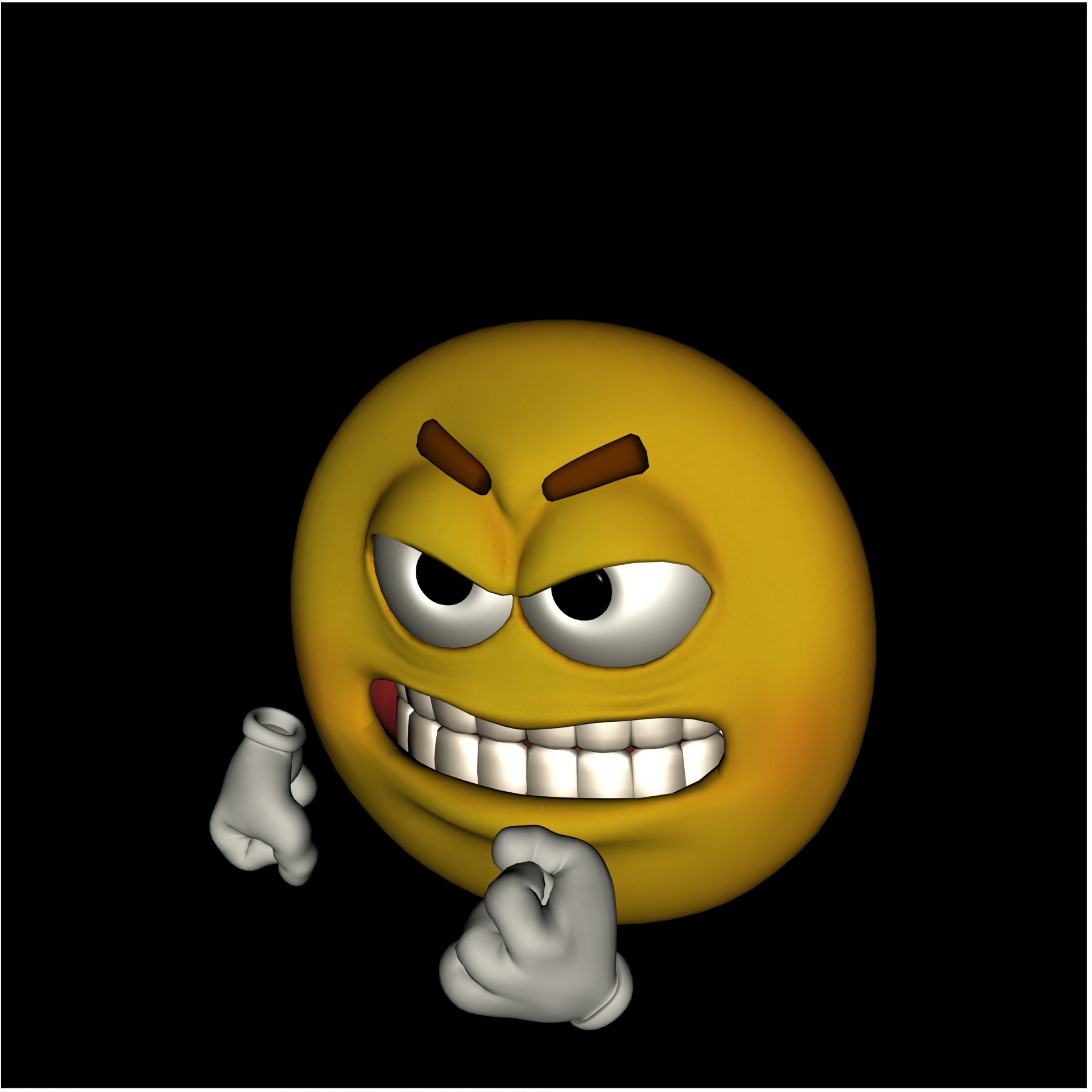 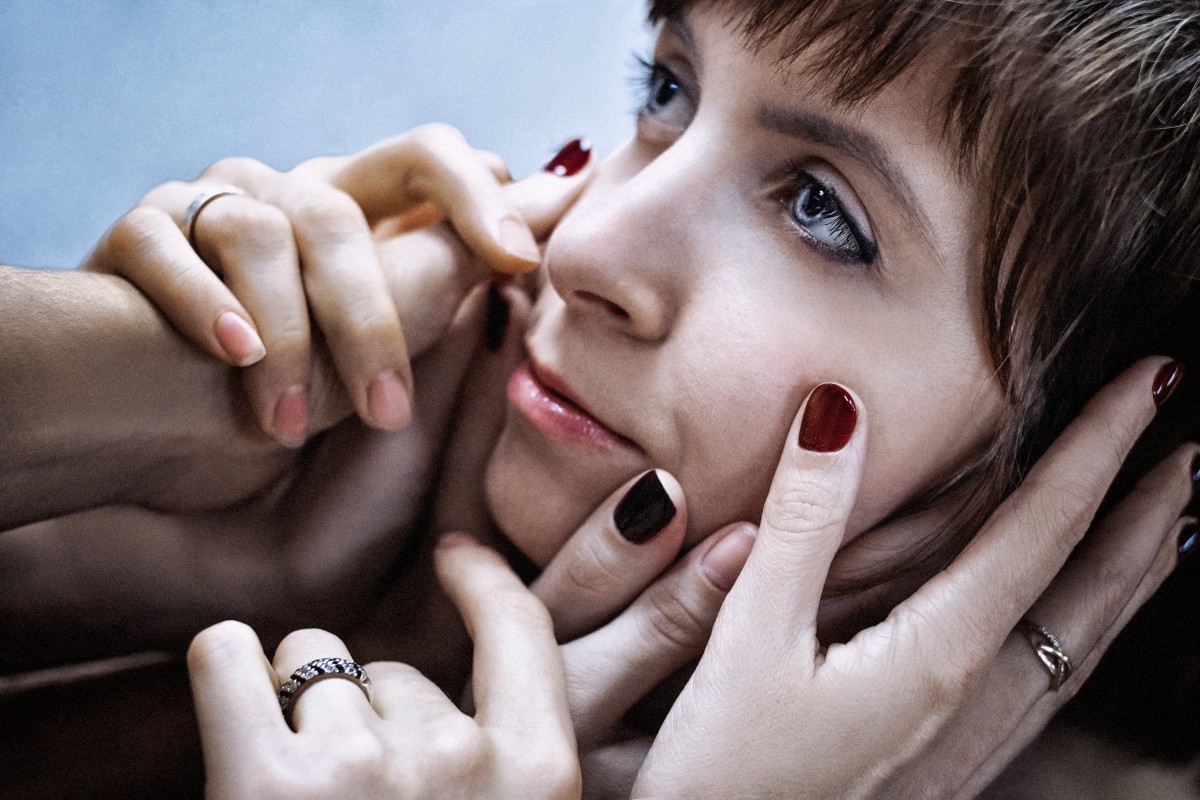 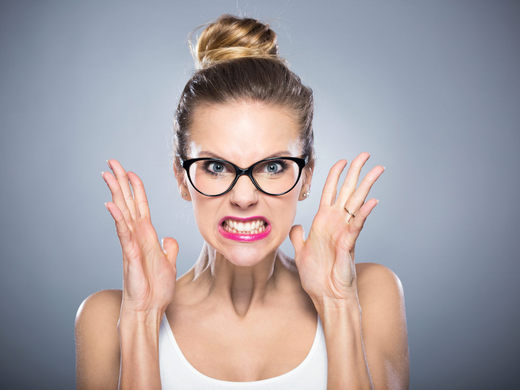 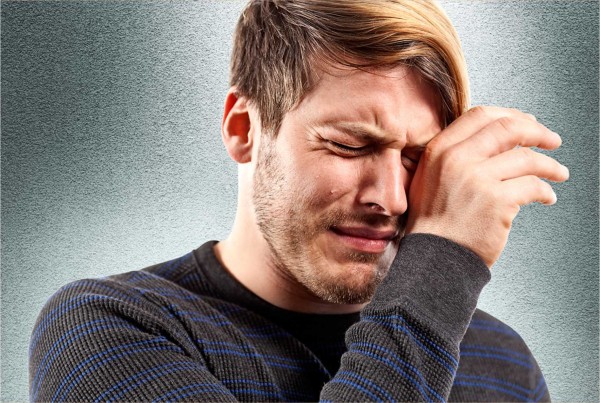 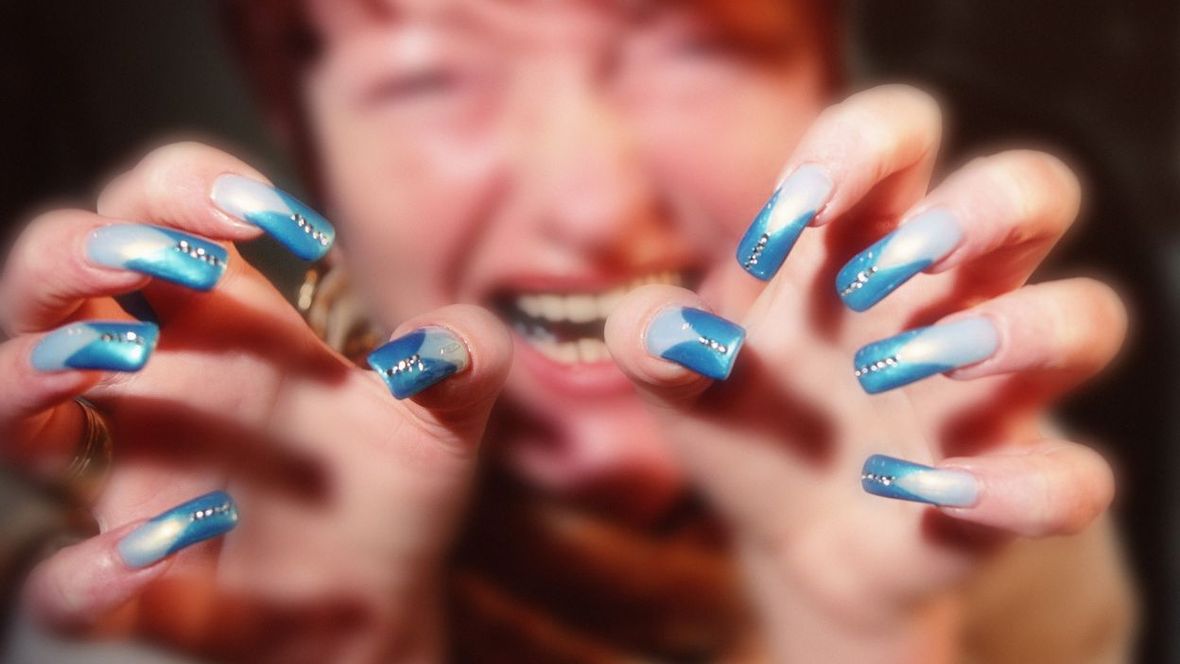 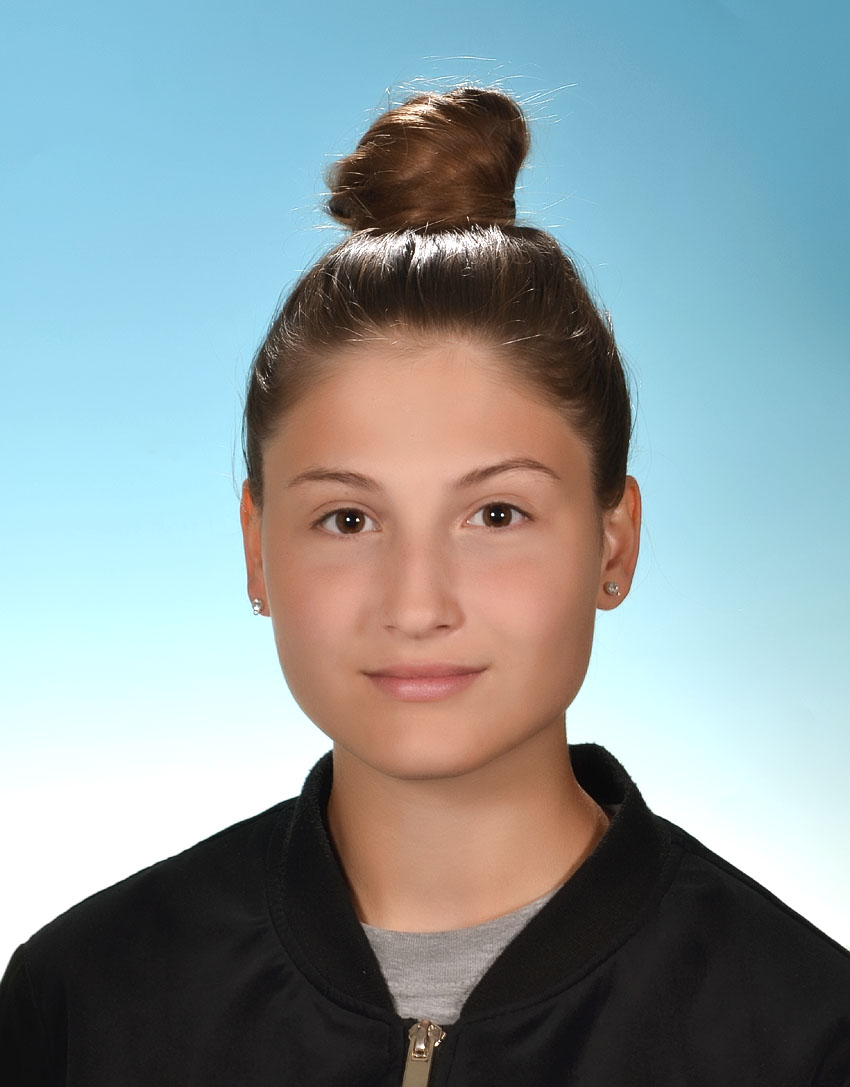 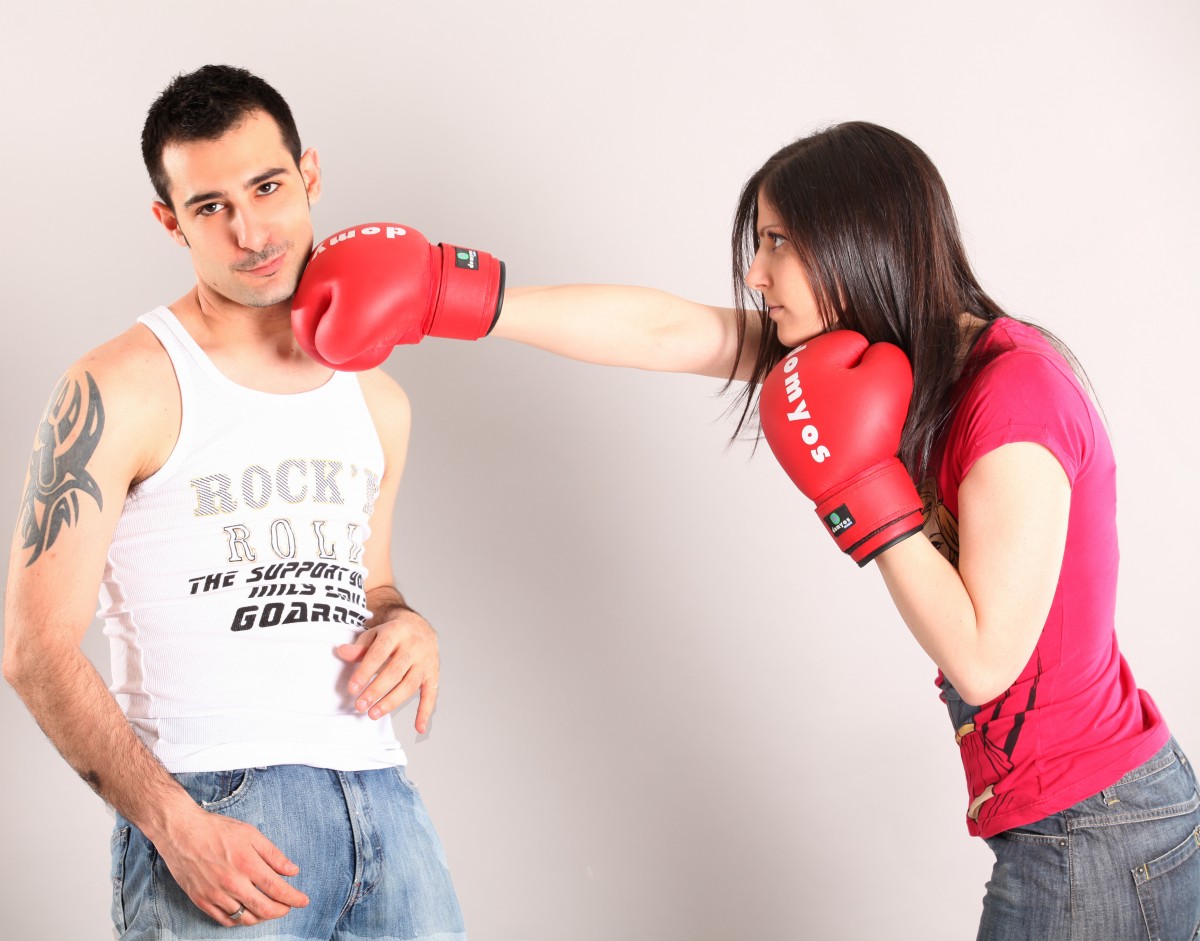 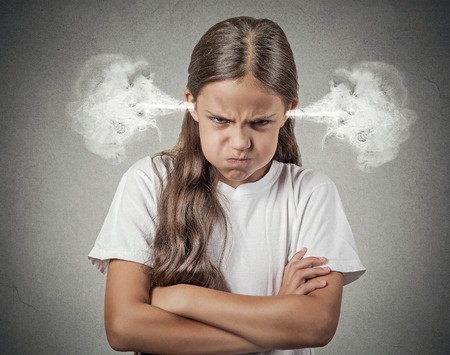 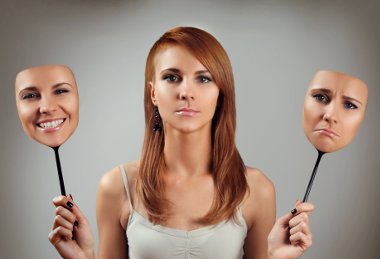 Jak se stát lepším člověkem…
SEBEOVLÁDÁNÍ
KC NADĚJE Ivanovice na Hané, Jiří Pospíšil, 15.4.2018
Jak se stát lepším člověkem… SEBEOVLÁDÁNÍ
Křesťanství je úžasný styl života, který mění lidské nitro 

Velmi důležitý teologický termín – ZNOVUZROZENÍ – mění naše nitro

Sebeovládání – ovoce Ducha - Galatians 5:22  Ovoce Božího Ducha však je láska, radost, pokoj, trpělivost, laskavost, dobrota, věrnost, 23  tichost a sebeovládání. Proti tomu se zákon neobrací.
KC NADĚJE Ivanovice na Hané, Jiří Pospíšil, 15.4.2018
Jak se stát lepším člověkem… SEBEOVLÁDÁNÍ
Moje příklady
KC NADĚJE Slavkov u Brna, Jiří Pospíšil, 10.9.2017
Jak se stát lepším člověkem… SEBEOVLÁDÁNÍ
Definice  sebeovládání:

skládá se ze dvou slov: sebe – vláda
schopnost se rozhodnout dle svého vlastního rozhodnutí a toi napříč problémům a těžkostem 
schopnosti vést sám sebe 
schopnost být pánem svých myšlenek, pocitů a hlavně činů 
schopnost projevovat vlastní emoce přiměřeně dané situaci.Je potřeba ovládnout tyto emoce: závist, žárlivost, ješitnost, samolibost, přílišnou zvědavost atp.
KC NADĚJE Ivanovice na Hané, Jiří Pospíšil, 15.4.2018
Jak se stát lepším člověkem… SEBEOVLÁDÁNÍ
Sebeovládání:

Bůh nás stvořil se svobodnou vůlí
člověk se rozhoduje svobodně – sám za sebe
pozor na závislost (otrok x otrokář | syn x otec)
člověk – tělo, duch a duše
duše – rozum, cit a VŮLE 
VŮLE – ty se SÁM rozhoduješ, co a jak budeš dělat
KC NADĚJE Ivanovice na Hané, Jiří Pospíšil, 15.4.2018
Jak se stát lepším člověkem… SEBEOVLÁDÁNÍ
Genesis 43: 29  Pozvedl oči a uviděl svého bratra Benjamína, syna své matky, a zeptal se: Toto je váš nejmladší bratr, o kterém jste mi říkali? A řekl: Bůh ti buď milostiv, můj synu. 30  Josef pospíchal pryč, protože se roznítila jeho náklonnost k bratrovi a chtěl plakat. Vešel tedy do pokoje a tam se rozplakal. 31  Pak si umyl tvář a vyšel. Se sebeovládáním řekl: Předkládejte jídlo.
KC NADĚJE Ivanovice na Hané, Jiří Pospíšil, 15.4.2018
Jak se stát lepším člověkem… SEBEOVLÁDÁNÍ
pozdvihl oči
uviděl 
vzpomínky, zkušenosti
reakce duše 
reakce na reakci duše – např. pláč – nekontrolovatelný 
odchod, útěk
vešel do pokoje - potřeboval čas, být sám
KC NADĚJE Ivanovice na Hané, Jiří Pospíšil, 15.4.2018
Jak se stát lepším člověkem… SEBEOVLÁDÁNÍ
nechal uvolnit pocity, pláč – bezpečné místo
zastavil se – nechal tomu čas, udělal si odstup
 zklidnil se a začal uvažovat – použití rozumu - jaké budou důsledky mého chování… přemýšlení s chladnou hlavou
 rozhodl se
 umyl si tvář
 vyšel s rozumným rozhodnutím - rozhodnutí dle celé duše
 výsledek – se sebeovládáním řekl: „…předkládejte jídlo“.
KC NADĚJE Ivanovice na Hané, Jiří Pospíšil, 15.4.2018
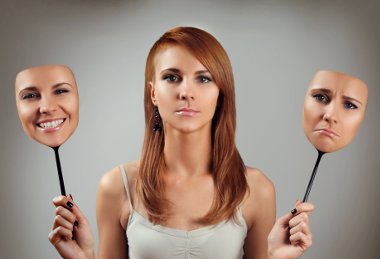 10 kroků jak se ovládat dle kliniky Mayo
uvědomění si problému a snaha se s ním vypořádat
dejte si pauzu 
zkuste humor 
vyjádřete se 
zacvičte si
zamyslete se 
nekritizujte, neurážejte 
rozmyslete si řešení 
nechovejte v sobě zášť – odpuštění je mocná zbraň
 naučte se relaxační techniky
KC NADĚJE Ivanovice na Hané, Jiří Pospíšil, 15.4.2018
Jak se naučit sebeovládání:
přiznej, že máš se sebeovládáním problém

uvědom si, že některé reakce zvládneš  a některé ne - nauč se utíkat, najít bezpečné místo

nauč se používat relaxační techniky

pochop, že v tobě je celá duše    používej rozum, cit a hlavně vůli
KC NADĚJE Ivanovice na Hané, Jiří Pospíšil, 15.4.2018
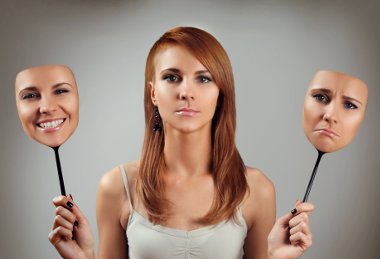 Jak se stát lepším člověkem…
SEBEOVLÁDÁNÍ
KC NADĚJE Ivanovice na Hané, Jiří Pospíšil, 15.4.2018